大阪スーパーシティ全体計画の推進状況について（規制改革）
資料　１
▶全体計画に位置付けた複数の規制改革が実現し、万博に向けた先端的サービスに活用されるなど、効果を発揮　
▶一部の規制改革については、万博までの時間的制約やコスト面の課題等により、引き続き検討することとなった　ものや、 実現困難となったものがある（実現困難なものについては、サービス内容を現行制度下で実現可能な　ものに変更する等により社会実装を進めた）
▶今後も、これまでの取組を検証・分析の上、引き続き取組を展開していく
（18提案中　10件実現）
実現した規制改革
〇万博に関する仮設建築物の建築に係る特例〇万博に関する仮設工作物の設置に係る特例〇ローカル５Gの広域的な利用（他者土地利用）　に関する規制の緩和〇外国人一般を診療対象とした二国間協定の　対象国の拡大〇外国人企業活動促進事業に係る在留資格の変更　に係る特例
〇AIを活用した気象予報に係る気象予報士の設置　基準の緩和〇シャトルバスを活用した資材運搬（貨客混載）〇未承認医療機器等の一般向け展示〇特定自動運行（自動運転走行（レベル４）の運転　者がいない状態での自動運転）の許可制度の創設〇空飛ぶクルマの社会実装に向けた制度整備
今後も引き続きチャレンジする
規制改革
▶ドローンの非接触充電のポート設置にかかる規制緩和
 ▶温泉利用型健康増進施設で医師の指示に基づき治療のため温泉療養を行った場合の
　  医療費控除適用対象期間について、利用頻度等の条件緩和（所得税法）　　　　ほか４件
検討継続が困難となった規制改革
▶万博工事におけるシャトルバスの自動運転化(自動運転走行(レベル２)を大型第一種免許で　　可能にする）
　　（理由）万博工事におけるシャトルバスの自動運転化未実施となったため
 ▶機能性表示食品における表示できる機能の拡大
　  （理由）大阪ヘルスケアパビリオンの展示体験において対象となるものがないため
1
大阪スーパーシティ全体計画の推進状況について（先端的サービス）
▶全体計画に位置付けられた各プロジェクトの先端的サービスについて、万博までに以下のとおり実施済みとなる予定。　 一部のサービスについては、提案後の事情変化等により、事業内容を変更しているものがある。
▶今後、これらの成果を夢洲・うめきた2期はもとより、これら以外のエリアにおいても活かしていくことが重要。
夢洲コンストラクション
（15サービス中　実施:９件、概ね実施:４件、実施せず:２件）
（2025年3月末見込み）
2
大阪スーパーシティ全体計画の推進状況について（先端的サービス）
夢洲コンストラクション
（2025年3月末見込み）
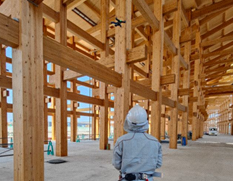 ドローンでの高所確認（㈱竹中工務店提供）
3
大阪スーパーシティ全体計画の推進状況について（先端的サービス）
夢洲コンストラクション
（2025年3月末見込み）
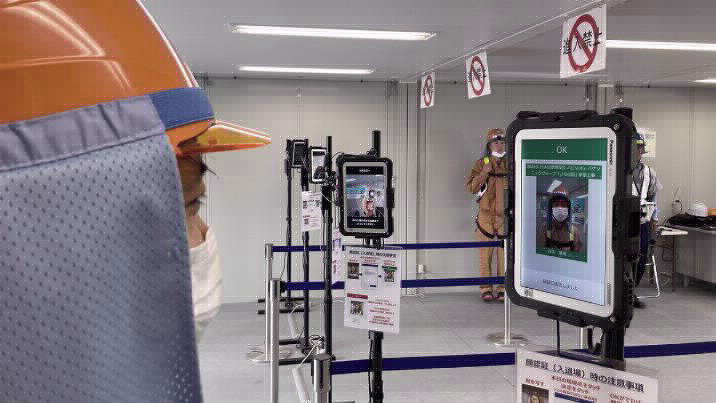 工事現場入場時の顔認証の様子（㈱大林組提供）
4
大阪スーパーシティ全体計画の推進状況について（先端的サービス）
大阪・関西万博
（11サービス中　実施:6件、事業内容を変更し実施:5件）
（2025年3月末見込み）
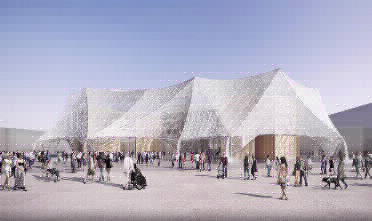 5
※ヘルスケアアプリの先行リリースを除き、４月13日（日）からの万博開催期間に実施
大阪スーパーシティ全体計画の推進状況について（先端的サービス）
大阪・関西万博
（2025年3月末見込み）
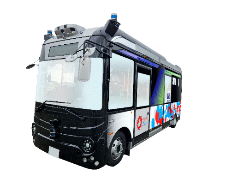 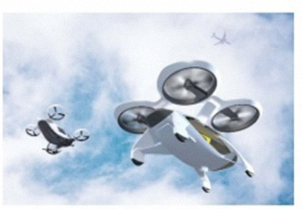 6
※⑦⑧⑨は、４月13日（日）からの万博開催期間に実施
大阪スーパーシティ全体計画の推進状況について（先端的サービス）
うめきた２期
（12サービス中　実施:９件、未実施:３件）
（2025年3月末見込み）
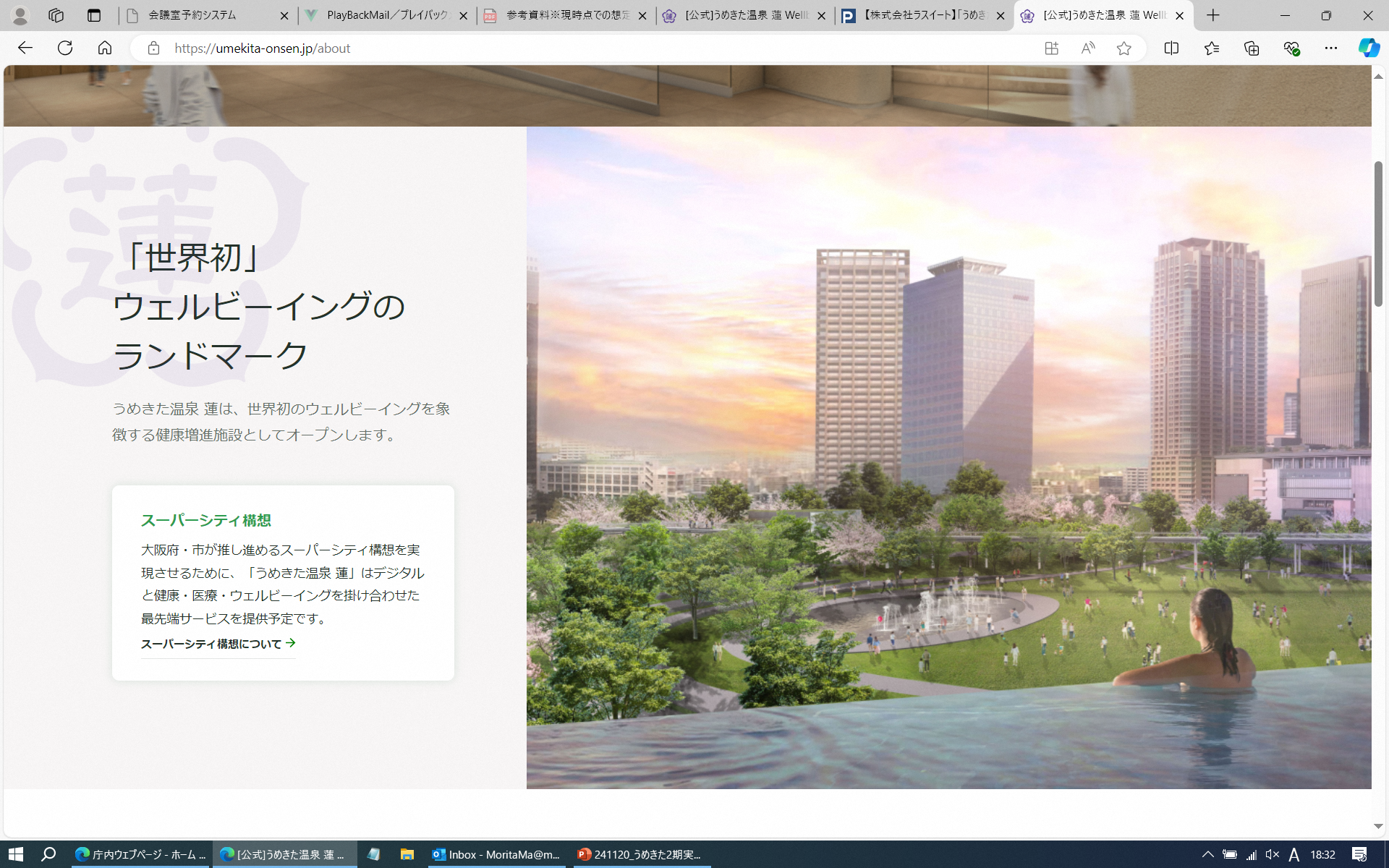 出典：うめきた温泉 蓮 Webサイト
7
大阪スーパーシティ全体計画の推進状況について（先端的サービス）
うめきた２期
（2025年3月末見込み）
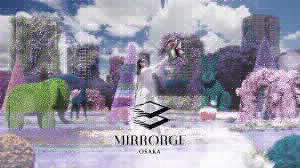 出典：ティフォン㈱ Webサイト
8
大阪スーパーシティ全体計画の推進状況について（先端的サービス）
うめきた２期
（2025年3月末見込み）
9